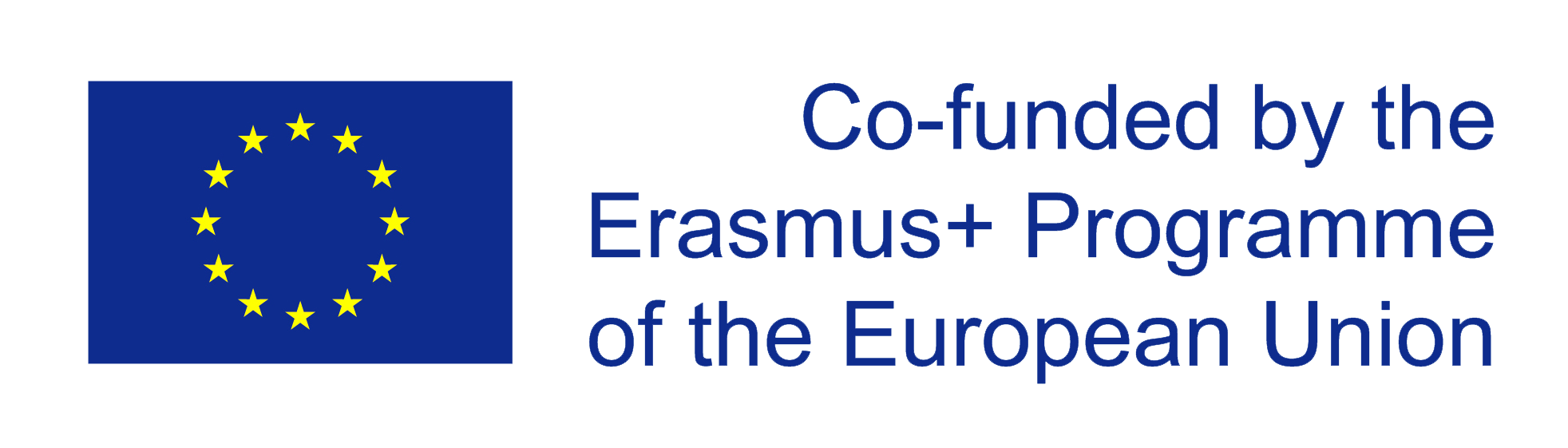 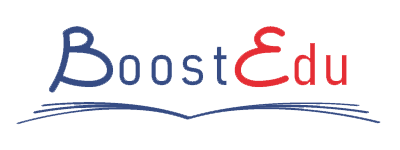 Bucharest, Romania
November 24, 2023
Digital4PPP (People Planet Performance)
Workshop
Digital Education Methodology„Boosting Sustainable Digital Education for European Universities”no 2020-1-CZ01-KA226-HE-09440
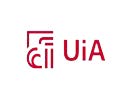 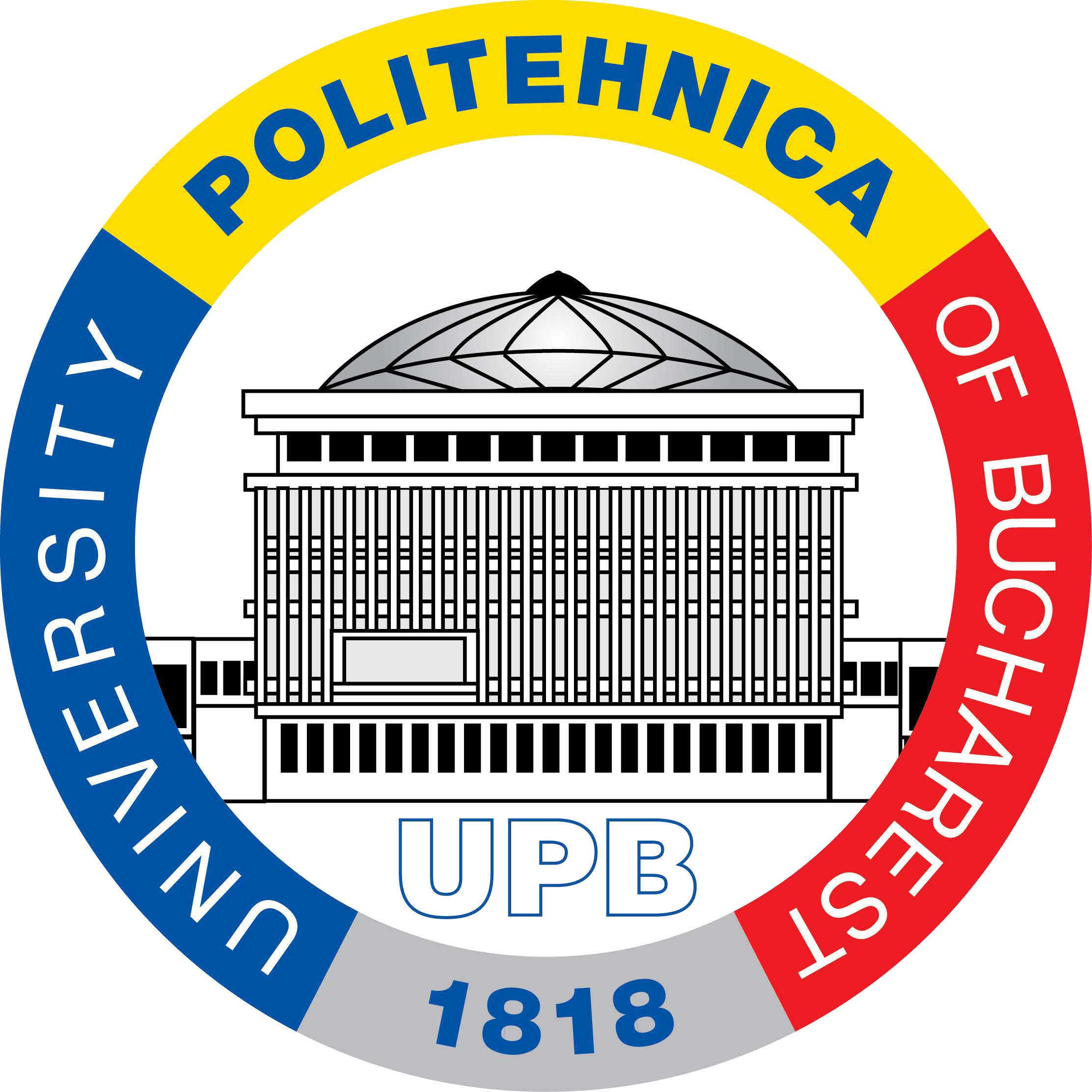 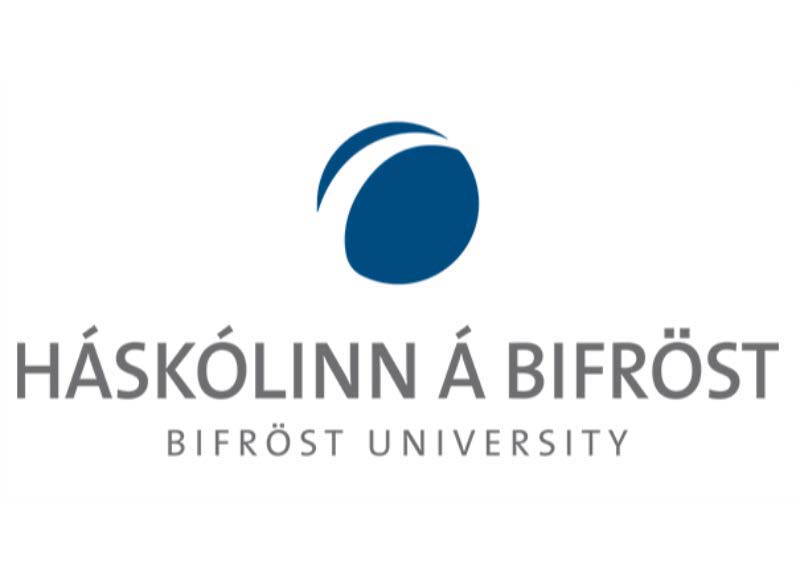 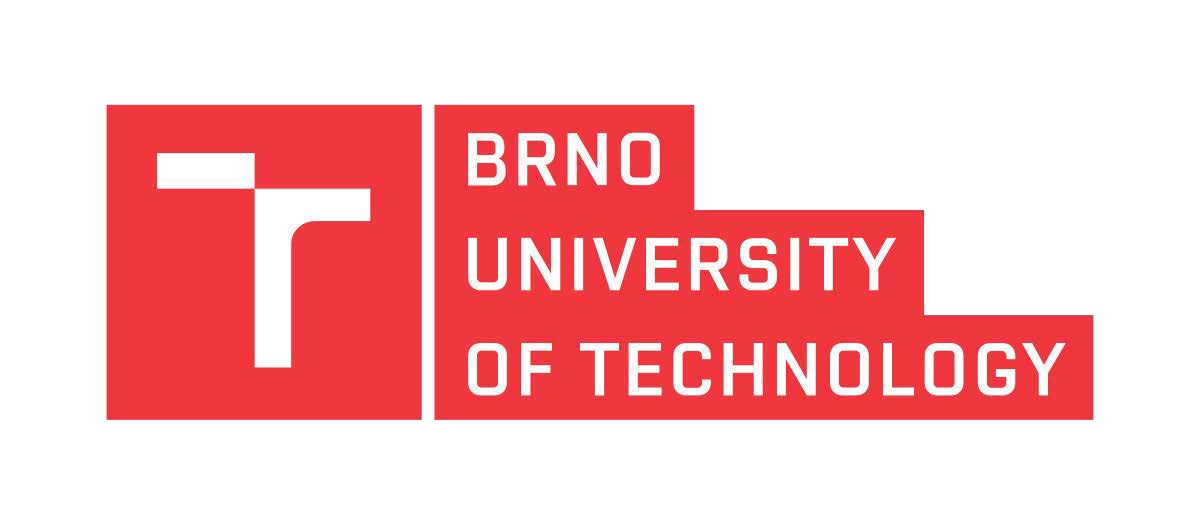 1
„Boosting Sustainable Digital Education for European Universities (BoostEdU)”
Rationale
Call: Digital Education Readiness (fall 2020)
 Duration: March 2021 – February 2023
4 partner universities
8 case studies on Digital Education Methodology
1 case study on applications of blockchain technology in Digital Education Recognition
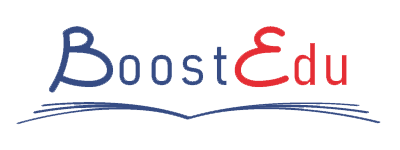 2
Partners
Brno University of Technology (CZ)

University POLITEHNICA of Bucharest (RO)

Bifröst University (IS)

University of Agder (NO)
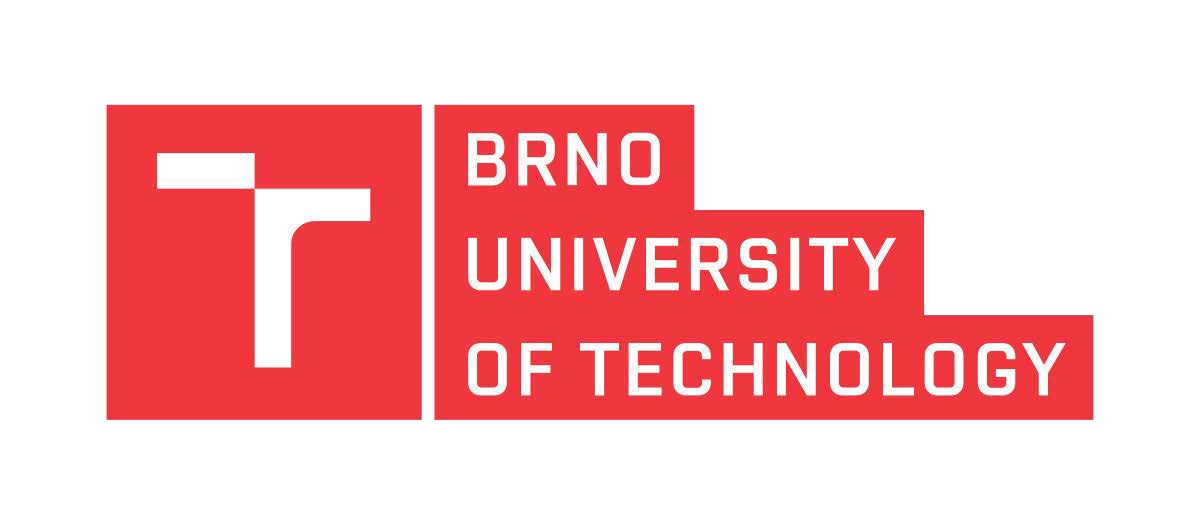 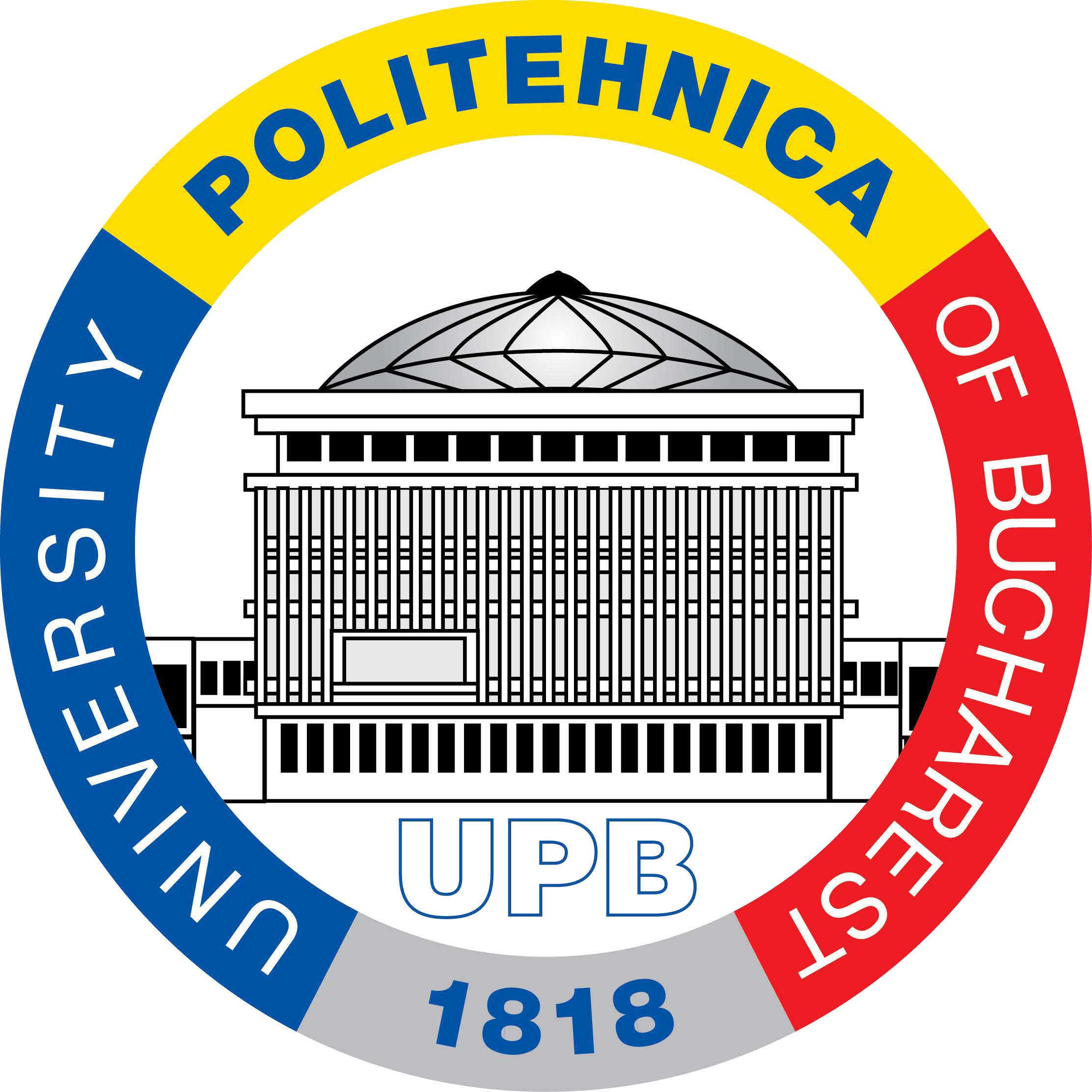 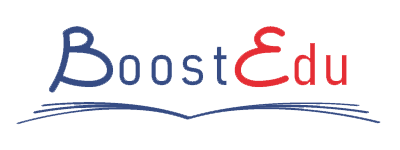 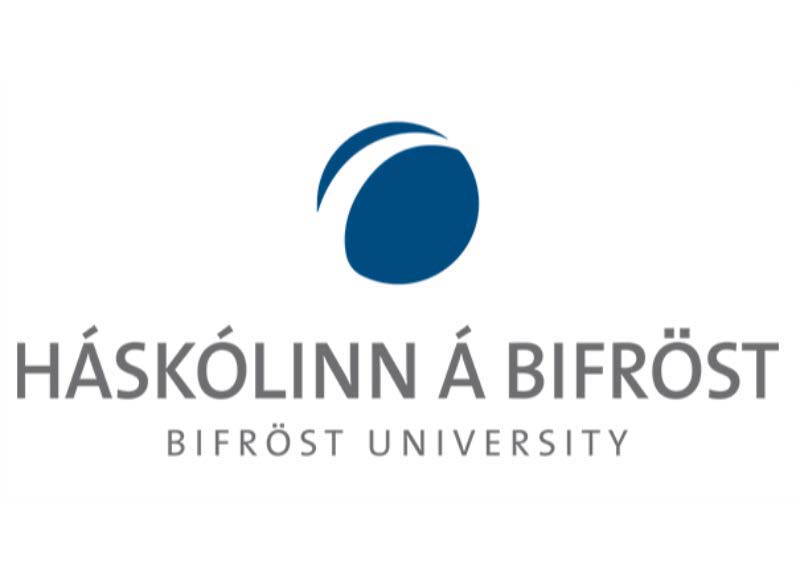 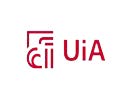 3
Topics
Sustainable Leadership
Mathematics
Quality Management
Modelling & Control in Bioengineering
Applied Mathematics
Statistics, Market Research
Storytelling in Social Science
Eye-tracking & Mathematics
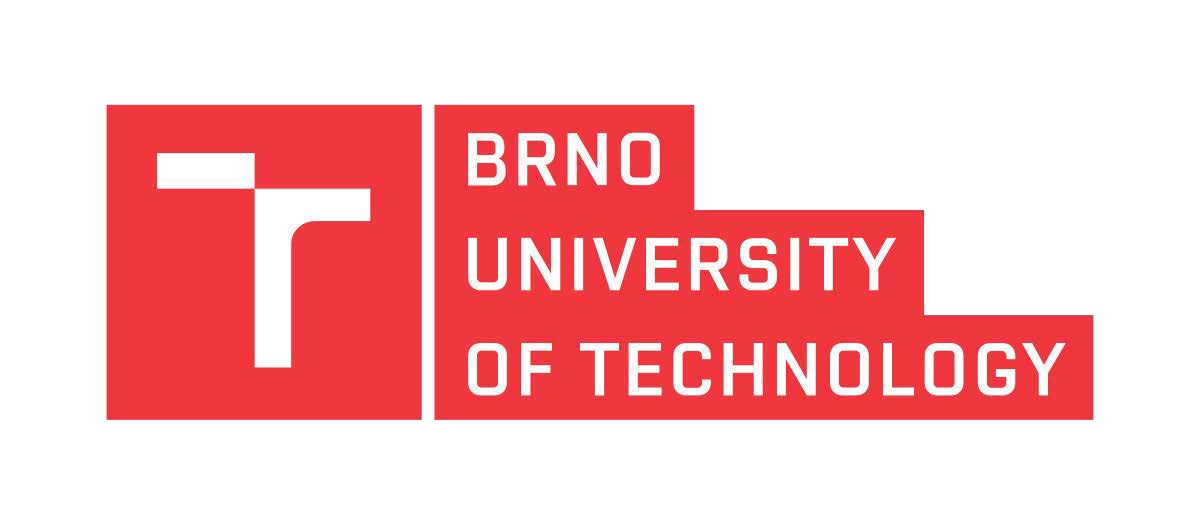 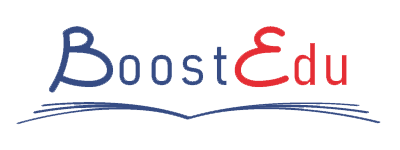 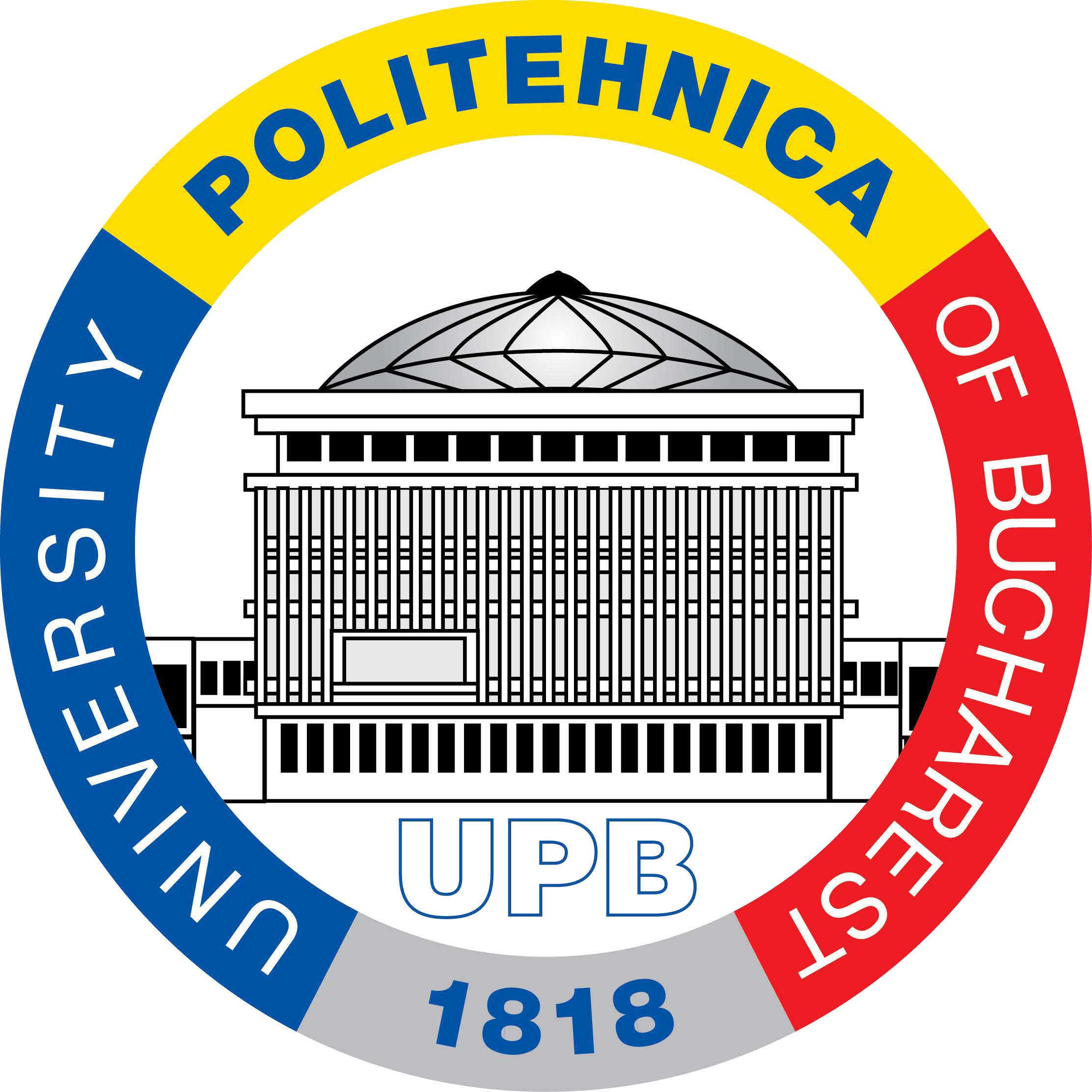 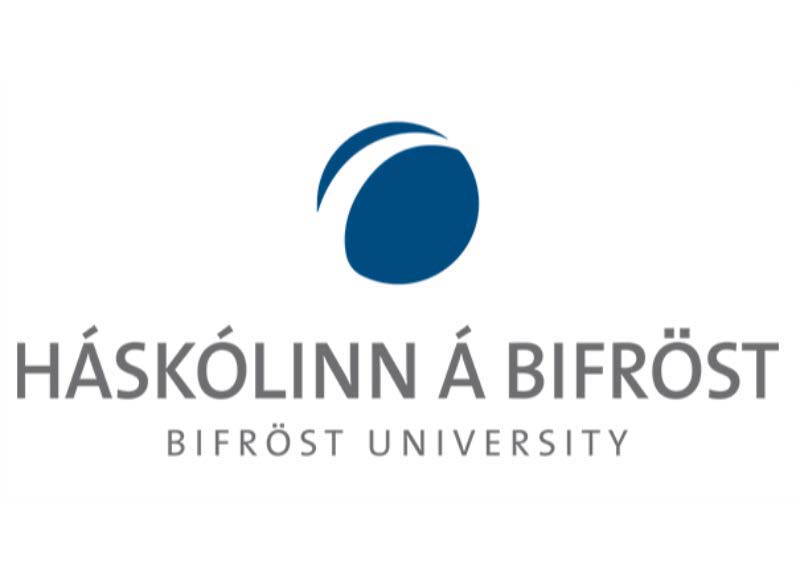 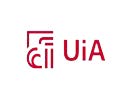 4
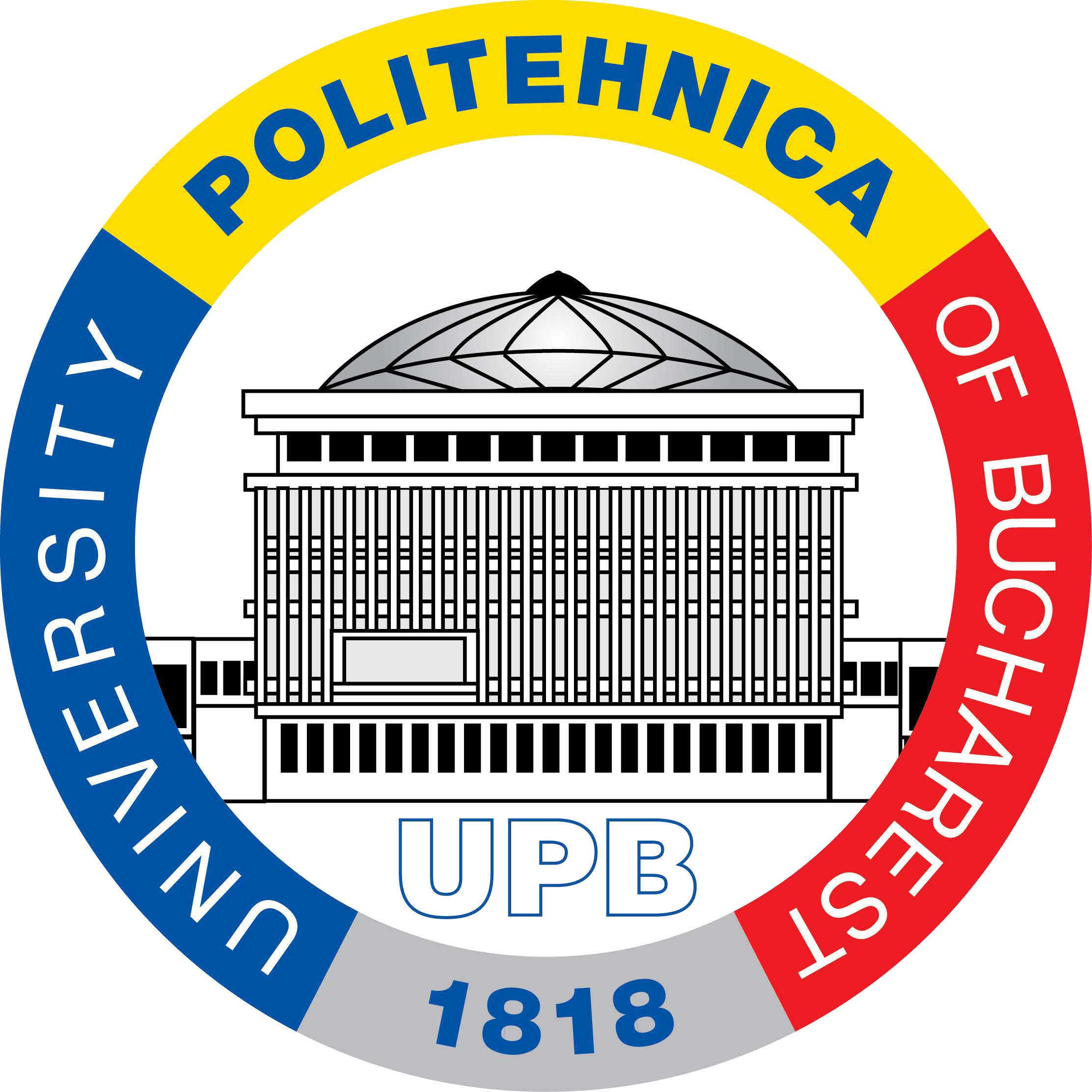 Case: Modelling & Control of Aerobic Bioprocesses – Case Studies
Goal: Implement digital technologies, project-based learning and gamification into the learning process to ensure sustainability and flexibility between face-to-face, on-line or blended learning.
Idea: (Master) students of bioinformatics engage and learn through developing games.
Description: Teamwork. Choose a game type. Freedom in methods, consultations (presentation of progress, real time feedback from peers and the teacher).  Active listening.
Outcomes: How to conduct research. How to work in a team. How to divide the tasks between the team members. How to effectively use digital platforms. (And they had fun.)
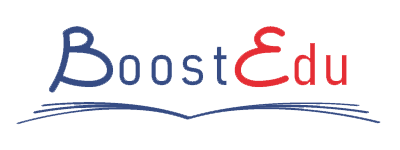 5
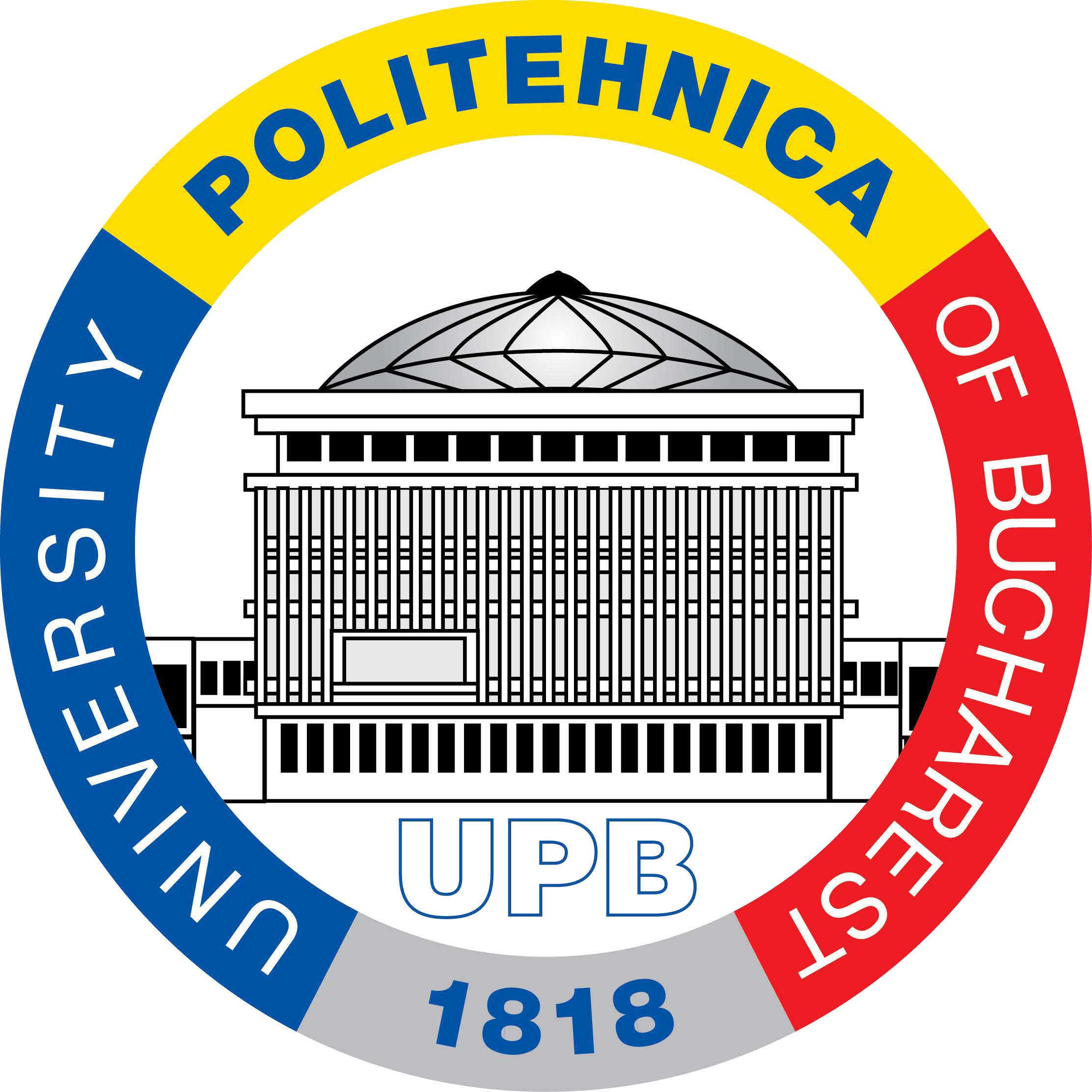 Case: Quality Management
Goal: Implement digital technologies and project-based learning into the learning process to ensure sustainability and flexibility between face-to-face, on-line or blended learning.
Idea: Students learn by working through projects.
Description: Teamwork. Homework + project, two phases (draft – feedback from peers and the teacher – redesign). Active listening.
Outcomes: How to conduct research. How to identify quality practices. How to understand the principle of benchmarking. How to work in a team. How to divide the tasks between the team members. How to effectively use digital platforms. How to identify product nonconformity and how to propose corrective actions. How to use the standards efficiently and effectively.
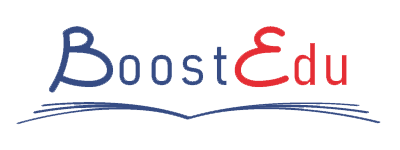 6
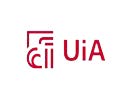 Case: Social science - communication studies
Goal: Produce a new set of learning tools based on student interactions, interactive story boards, new course-dedicated videos, quizzes, and other self-paced interventions made particularly for this project.
Idea: From a sequence to modules. From intensive to more time to mature.
Description: Qualitative and quantitative survey data. Document analysis. Individual and group interviews. Explorative elements of situated learning.
Outcomes: Redesigned BA course in Political Communication, redesigned related MA course (FLL LMS). Collaboration with Media Center.
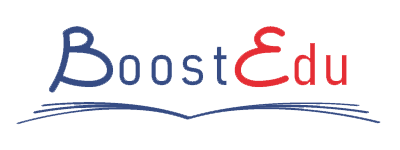 7
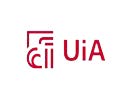 Case: Improving students’ learning from educational videos with the help of eye tracking
Goal: Learn more regarding students’ perception of different video formats and their impact, if any, on student learning.
Idea: Test many more video formats, from simple videos taken by a mobile phone to videos produced with specialized video editors like Camtasia, Kaltura, or Vmaker to videos taken in a professional studio available at the University of Agder.
Description: Studio videos. Zoom recorded videos. Multimedia stimuli. Screen-based eye tracking. Feedback questionnaire. Quantitative and qualitative data.
Outcomes: Value presence of a lecturer. Prefer dynamic assisted learning. Value examples in contrast to difficulty with theory. Want more applications and examples. Writing everything is boring.
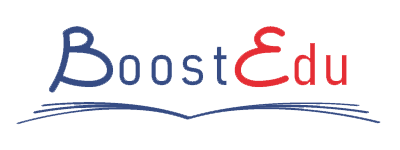 8
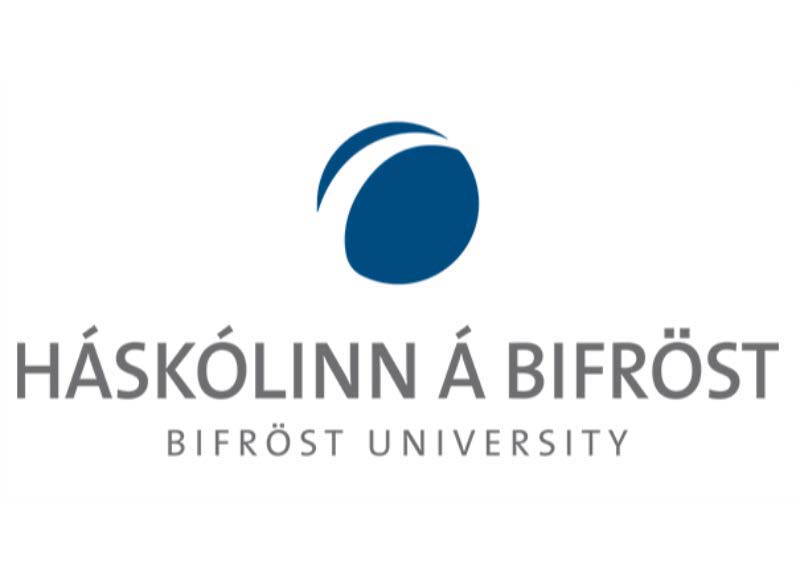 Case: Introductory Statistics. Market Research
Goal: Increase the skills of teachers in the use of digital tools, both for in-situ teaching and for blended or distance learning formats. Secondly, to train students’ transversal skills using a range of digital tools and methods.
Idea: Inquiry-based learning, project-based learning, learning by doing.
Description: Project-driven. Individual/group projects. Status meetings. Freedom to choose topic, dataset, statistics, and forms of communication.
Outcomes: Student activity and engagement increased. As well as topics diversity. Status meetings and regular communication are important.
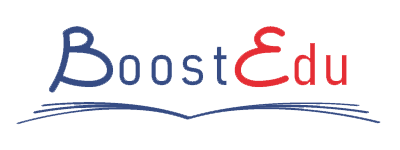 9
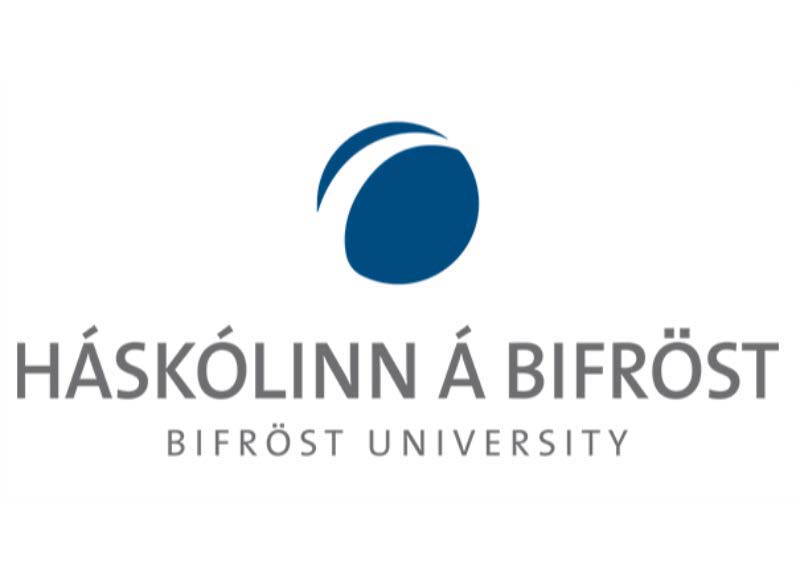 Case: Applied Mathematics for Business students
Goal: Advance in distance learning environment for STEM courses, its flexibility and sustainability.
Idea: Students as co-creators. “Teacherless” math, is it feasible?
Description: Learn by explaining (to the peers) as they work on their assignments in pairs, and by exploring on their own material, webs, apps and other information to help them or guide them in solving real life cases.
Outcomes: Students needed to find new approaches. They were surprised by an open-ended task. Teacher guidance helped them feel more comfortable.
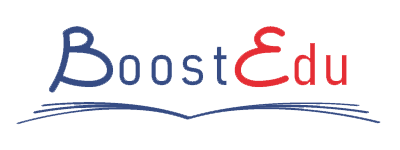 10
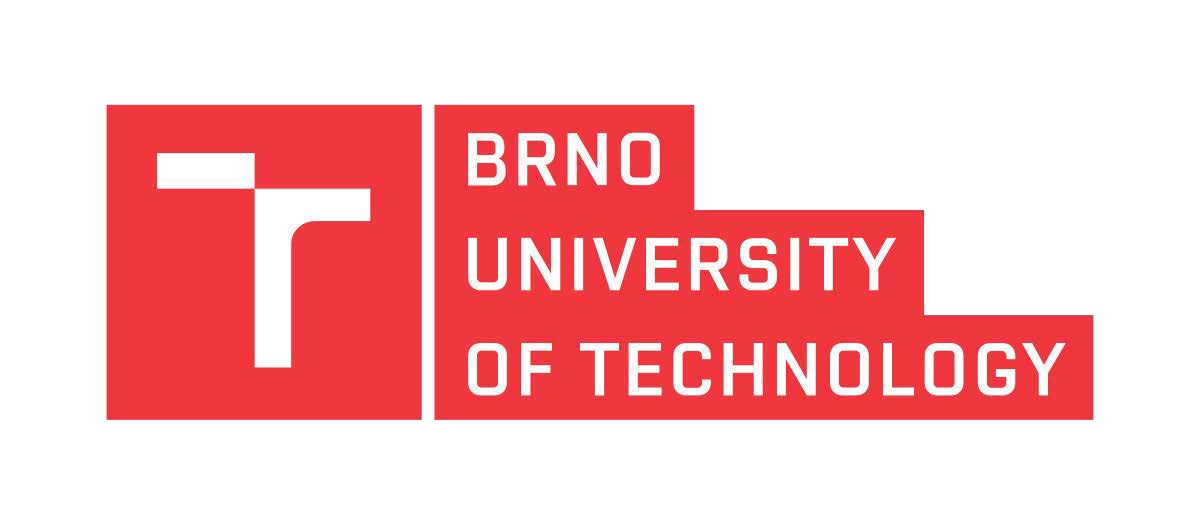 Case: Sustainable Leadership
Goal: Design a hybrid course combining face-to-face classroom with online activities.
Idea: Combining face-to-face and virtual lectures with students ́ seminars, online activities and manager simulation game.
Description: Teamwork. Peer-to-peer learning. Project based learning. Simulation game. Cooperation with leaders from regional companies.
Outcomes: Students appreciate discussions with and feedback from the teacher and from experts from local companies. Teamwork and dealing with issues relevant to real practical situations helps them develop leadership skills.
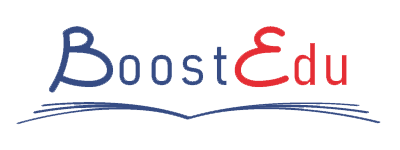 11
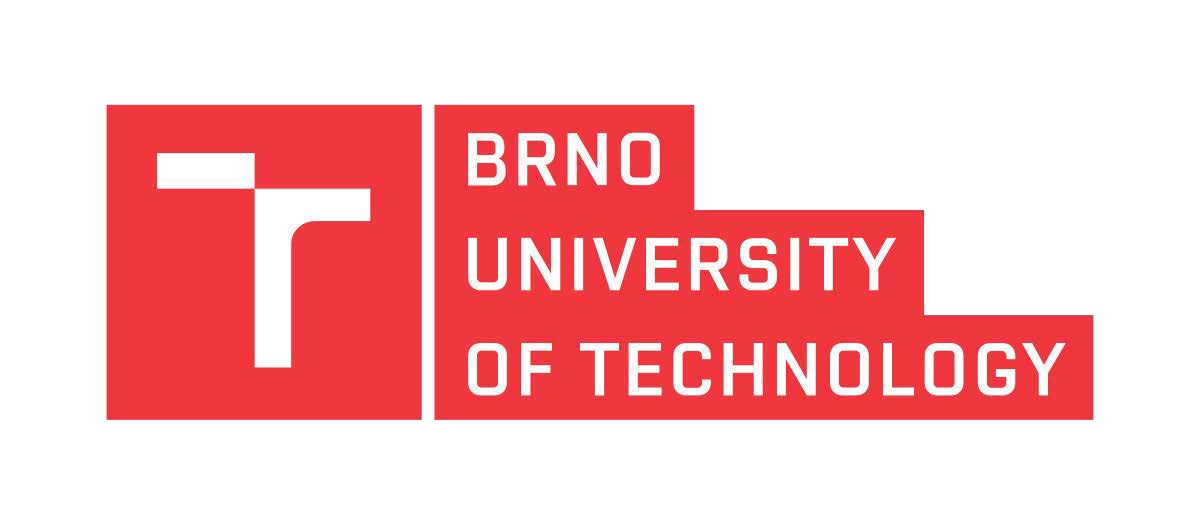 Case: Mathematics for engineering students
Goal: Design educational activities that can be carried out under various circumstances (classroom, online, hybrid).
Idea: Learning by doing. Learning more than just mathematics.
Description: Quizzes and “workshop” activities in LMS. Other resources allowed and recommended. Recording video and providing peer feedback. Classroom activity.
Outcomes: The design is convenient for various circumstances (lockdown) and gives students more freedom (sickness). Medium should be uniform. Shorter time constrained quizzes worked better. 56% students completed. 87% of students who completed the course in 2021 continued to study in 2022.
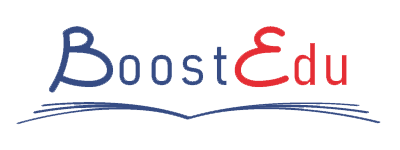 12
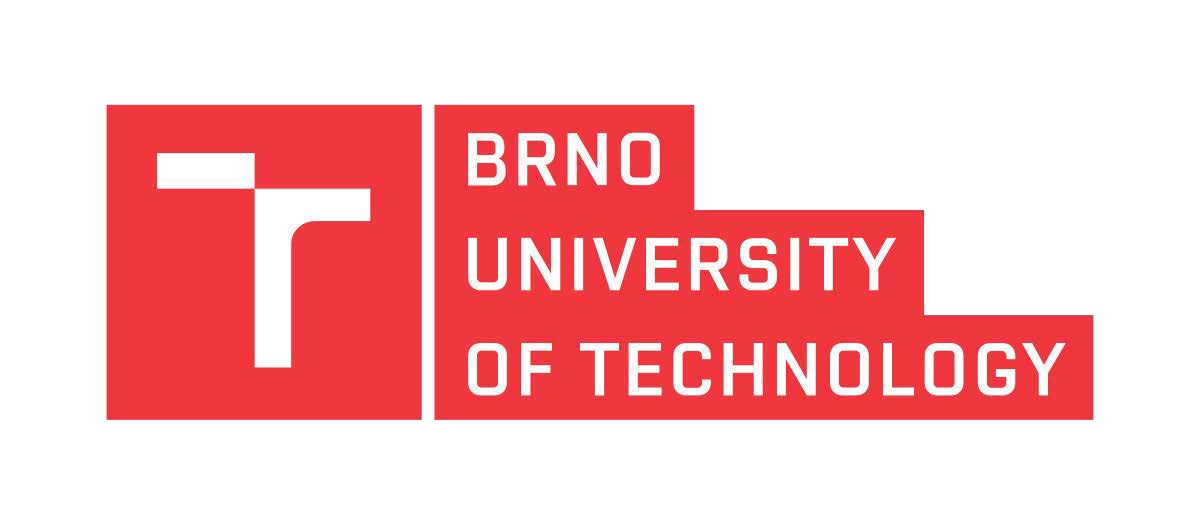 Experience (lessons learned)
Common findings: Feedback
Cases with teamwork / group projects
=> Feedback from teachers / peers / experts is important

Cases with individual work
=> Feedback from students is important

Challenges: AI
Automatic grading of homework no longer trusted
=> Special arrangements or return of written tests 
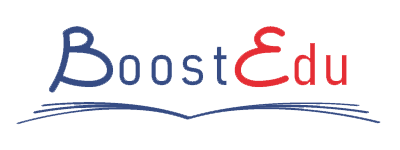 13
Digital Education Recognition
case study on applications of blockchain technology in Digital Education Recognition
training videos (available in the BoostEdU channel on YouTube, playlist BoostEdU training videos)
surveys among experts and students
publications (conferences, MDPI Sustainability)
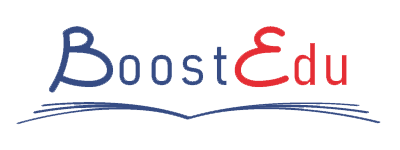 14
Impact & sustainability
2000 – 2800 students in the (re-)designed courses (yearly) 
methodologies used in further courses, also at other universities
publications (MDPI Sustainability, conference contributions)
collaboration continues (this workshop, joint conference presentations)
project outputs: https://boostedu.ceitec.cz/educational-material-outputs/
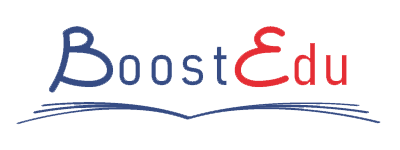 15
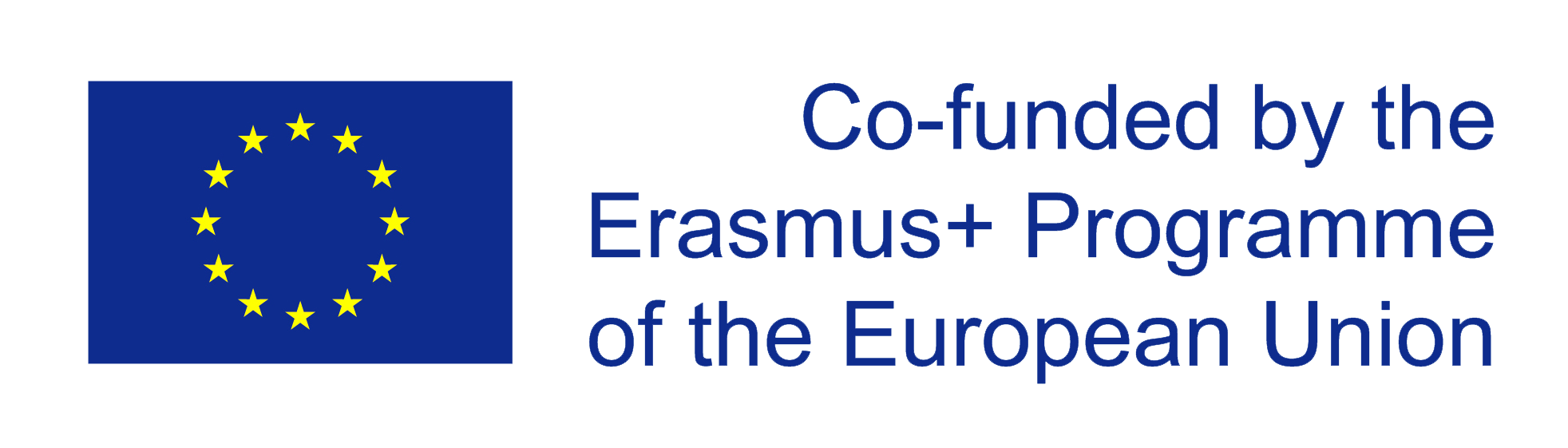 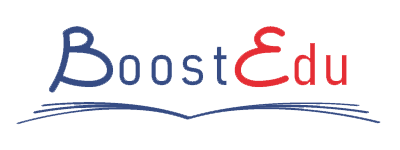 Thank you for your attention !
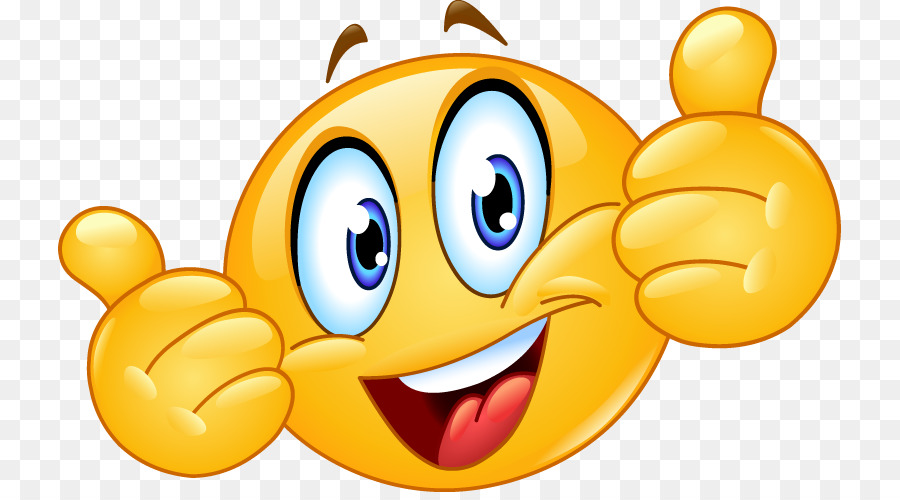 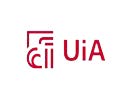 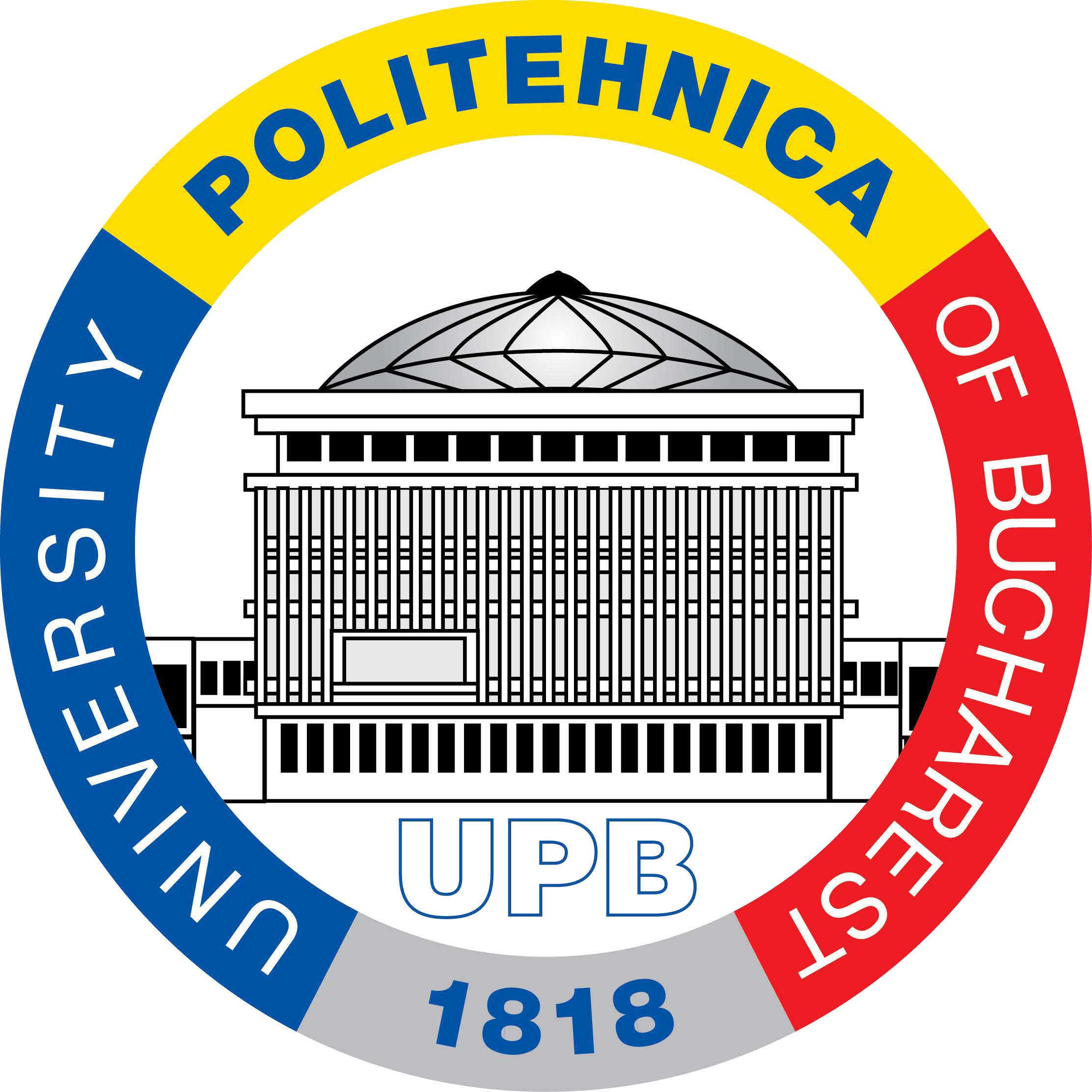 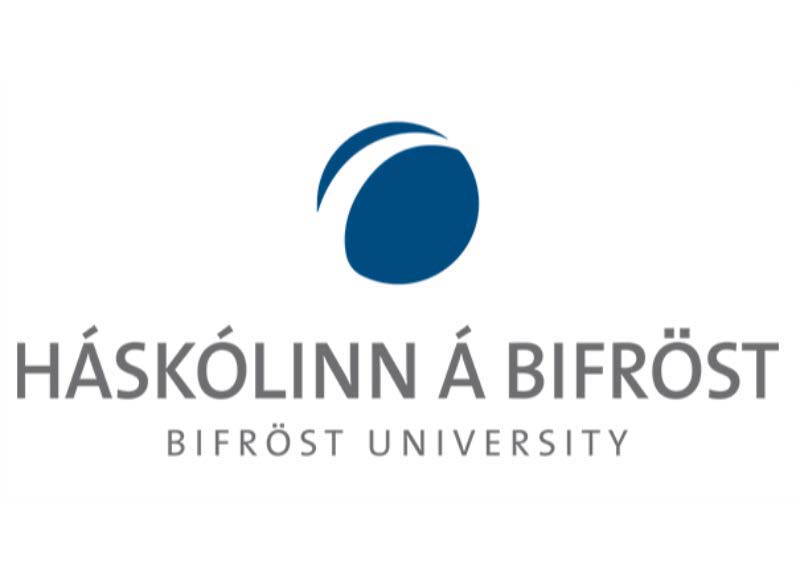 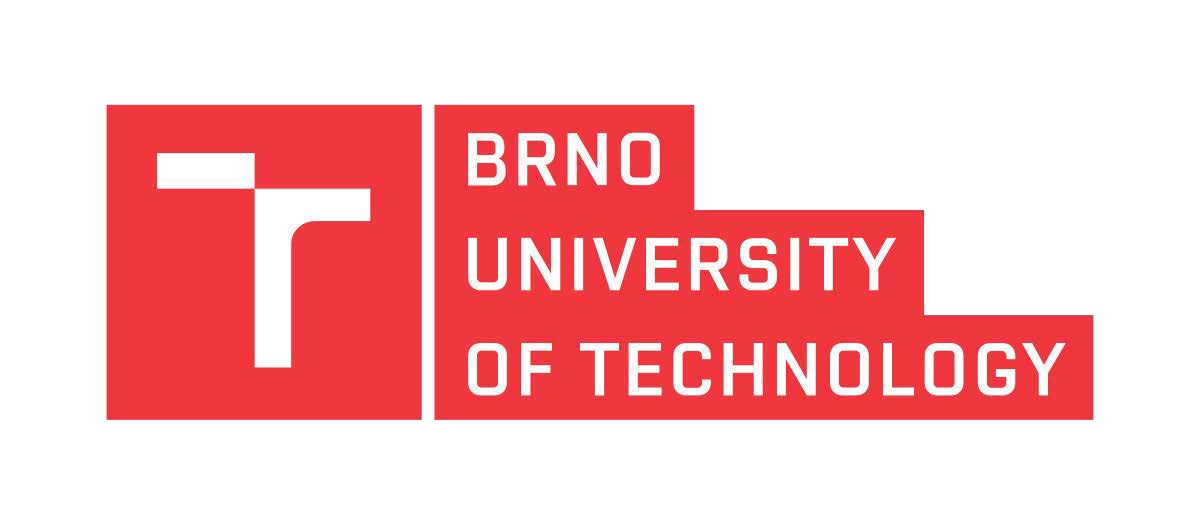 16